FCC Rural Broadband Experiments
Maps of Potential CAF Funding Areas in California
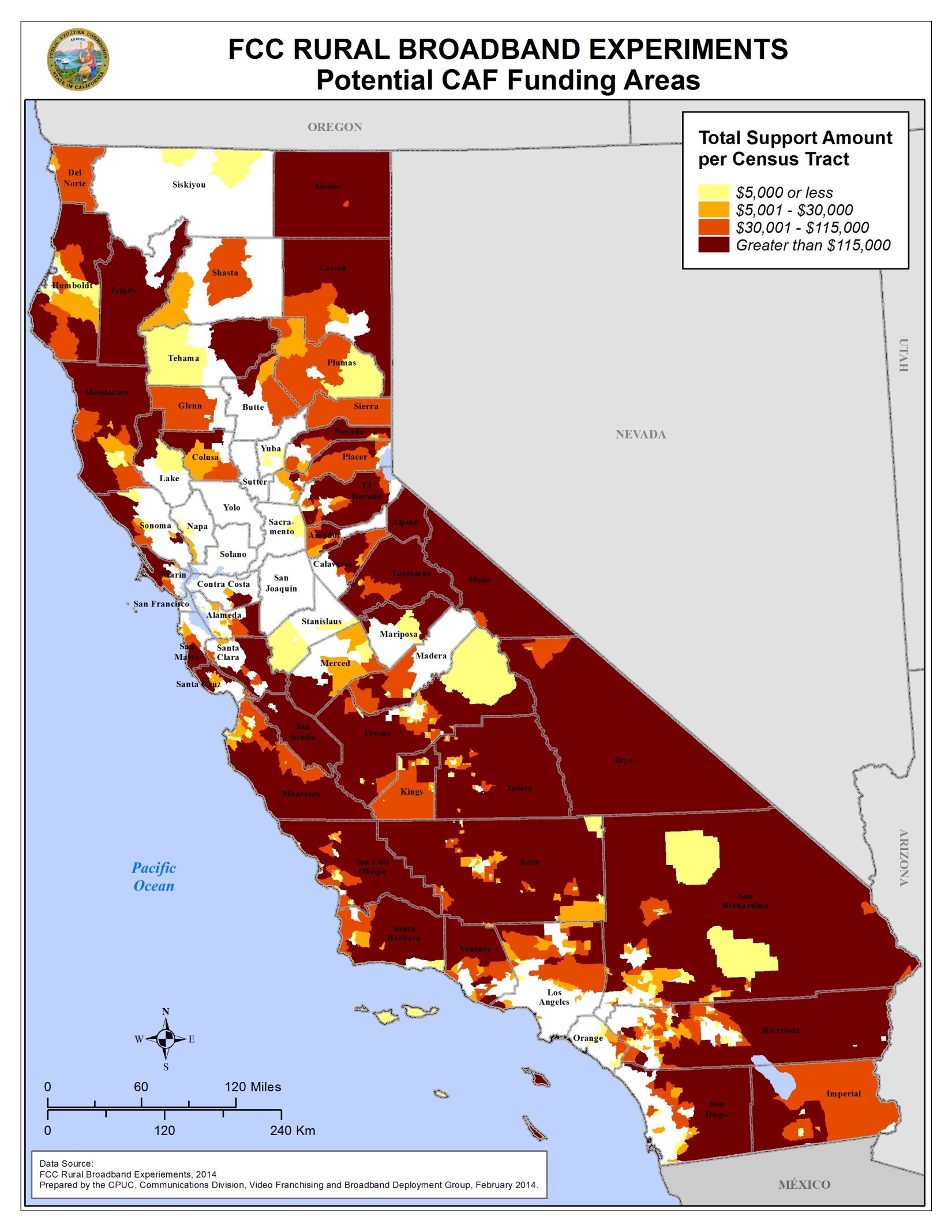 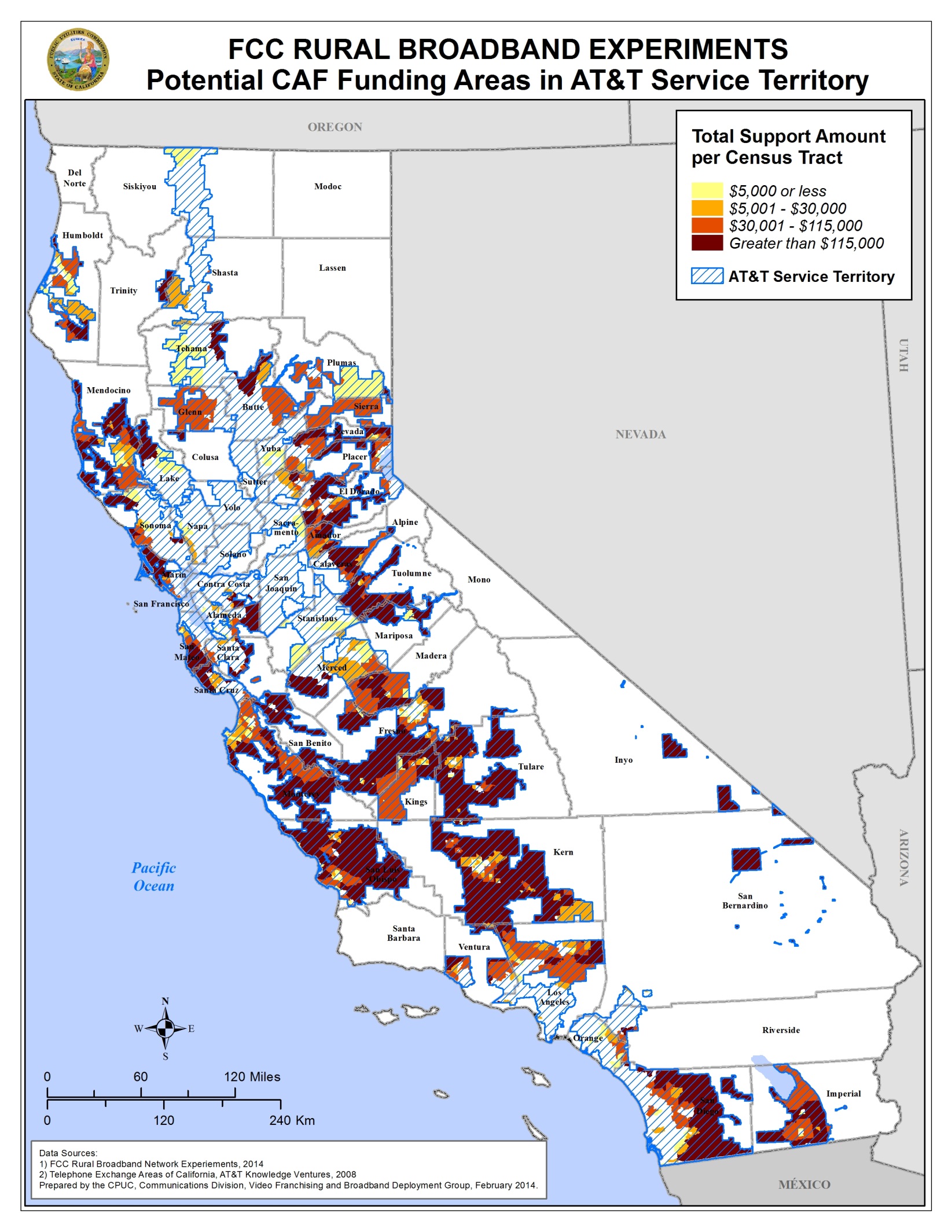 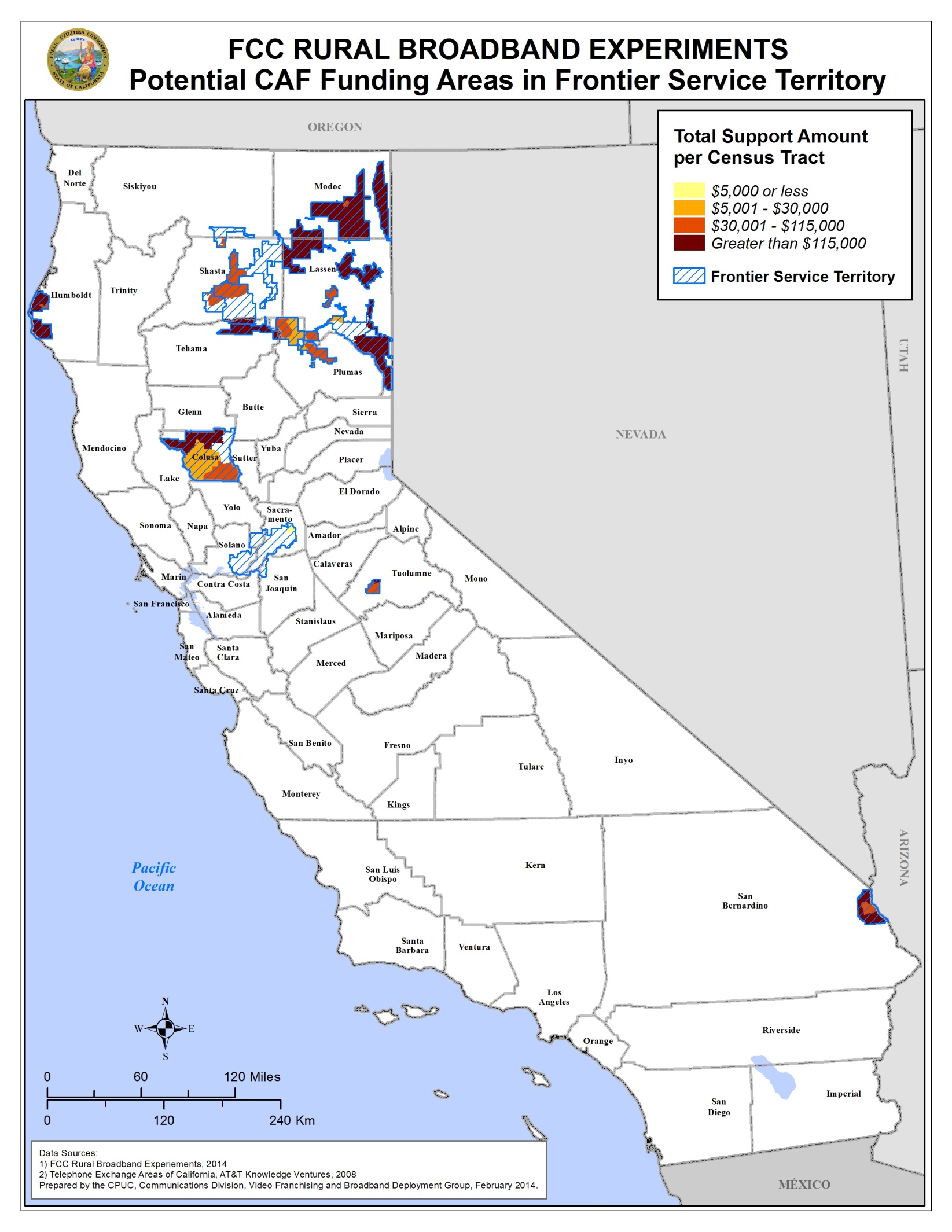 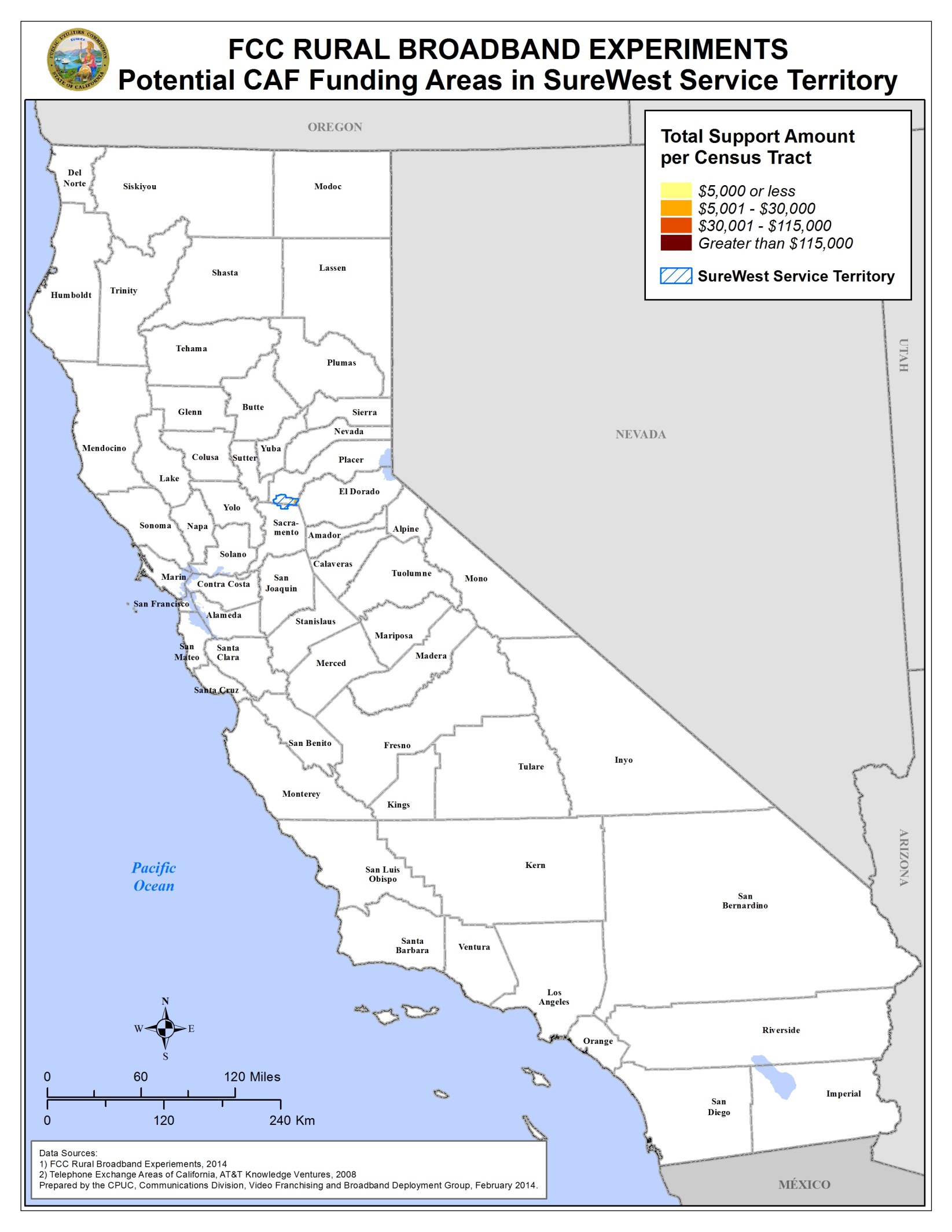 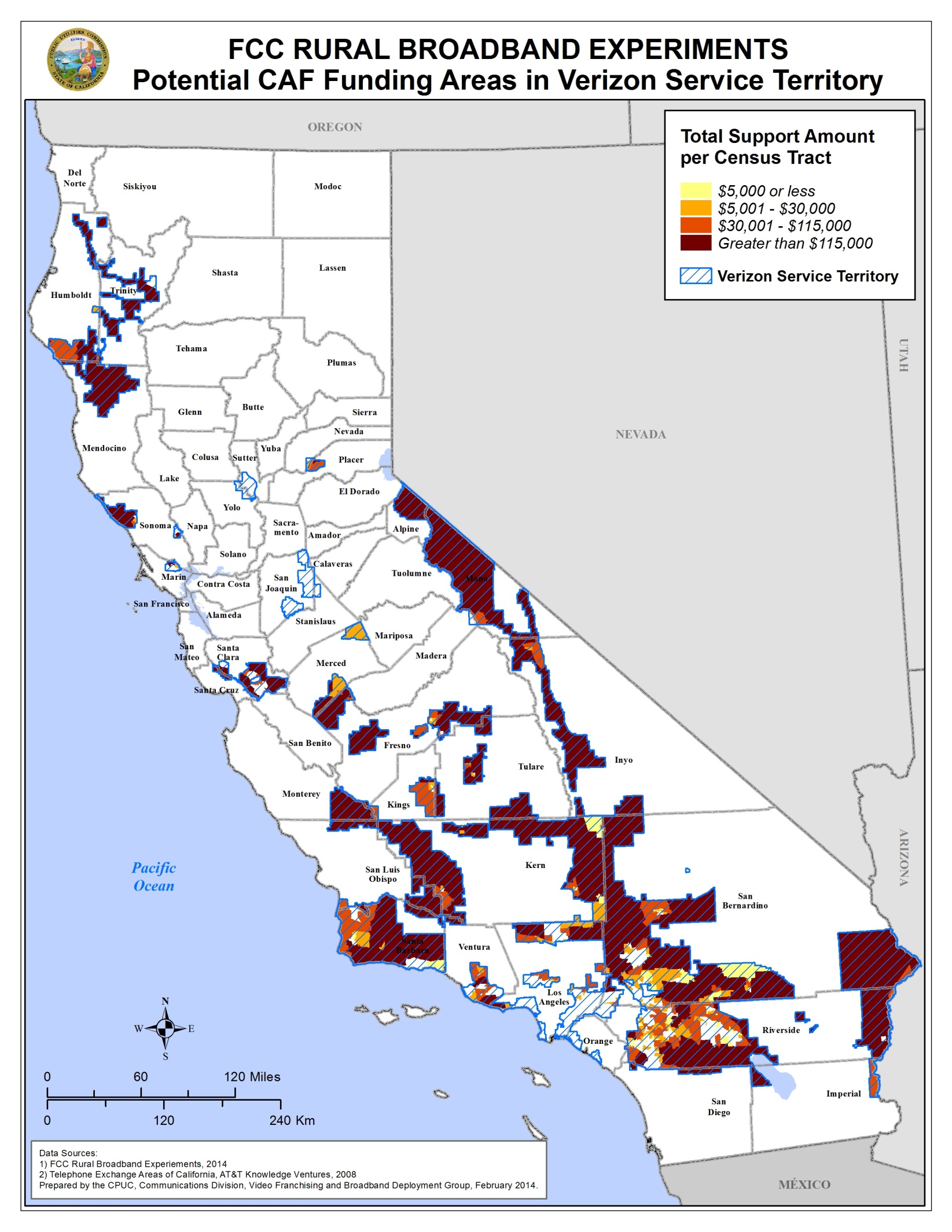